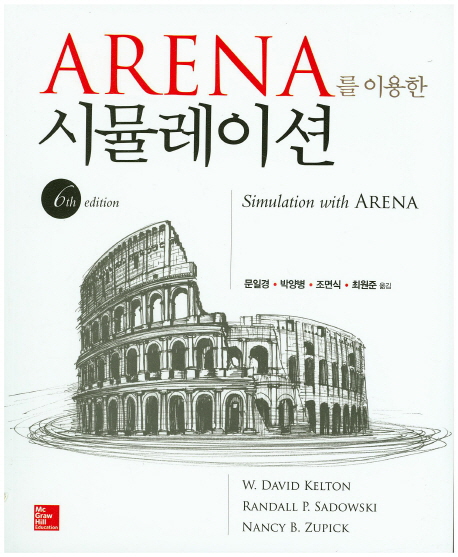 1
Model 5-1
(Call Center)
2
Model 5-1:  콜센터
고객에게 상담을 위한 대표 전화 번호를 제공
26개의 전화 회선 운영 중, 하나의 상담을 위해 하나의 전화 회선 필요  동시에 26명의 고객 상담 가능
모든 회선이 사용 중이라면, 이 때 들어온 상담 전화는 서비스가 불가능함  상담 거절
이러한 거절 통화 수(중요한 서비스 척도)를 카운트 
상담 전화 도착시간 간격 : EXPO(0.857) min
첫번째 상담 전화는 0분에 발생
상담 전화는 총 세가지 유형이 존재
고객이 안내 메시지 청취 후, 서비스 받을 유형을 선택하는데 소요되는 시간 : UNIF(0.1, 0.6) min
기술 지원 (76%), 판매 상담 (16%), 주문상태 문의 (8%)
3
Model 5-1:  콜센터
기술 지원 상담 전화
고객이 안내 메시지 청취 후, 상담 받을 제품을 선택하는데 소요되는 시간 ~ UNIF(0.1, 0.5) min
제품 종류 1 (25%), 2 (34%), or 3 (41%)
기술 지원 담당자가 상담
제품 1에 2명, 제품 2에 3명, 제품 3에 3명의 상담원 배치
상담원은 담당 제품만을 상담할 수 있음 ... Model 5-2에서 변경
각 제품 종류에 대해 선입선출 원칙으로 상담 제공
상담 시간 : 모든 제품 종류에 대해 TRIA(3, 6, 18) min
상담 후 콜센터를 떠남
판매 상담 전화
모든 제품 종류에 대해 동일한 서비스 제공
4명의 상담원이 서비스 제공
하나의 선입선출 형태의 대기행렬 운영
상담 시간 : TRIA (4, 15, 45) min
상담 후 콜센터를 떠남
4
Model 5-1:  콜센터
주문상태 문의 전화
모든 제품 종류에 대해 동일한 서비스 제공
전화 시스템에 의해 자동적으로 대응
동시에 서비스 받을 수 있는 고객의 수에는 제한이 없음, 단, 전화 회선의 수에는 제한을 받음 
자동 상담 시간 : TRIA(2, 3, 4) min
상담 후 15%의 고객은 상담원과의 통화를 원함
판매 상담 전화 담당자에게 연결
상담 시간 : TRIA(2, 3, 4) min
주문상태 문의 전화보다 판매 상담 전화에 우선순위 부여
오전 8시부터 오후 6시까지 전화 상담을 받음
오후 6시 이전에 들어온 상담 전화는 반드시 당일 상담을 마쳐야 함  오후 6시 이후에 상담 종료
5
Model 5-1:  콜센터
출력 성과 지표
시도된 상담 전화 수, 거절된 전화 수, 완료된 전화 수
상담 전화 유형별로 시스템에 머무른 총 시간
상담원 별로 대기 시간, 대기 상담 전화 수
자원 가동률 : 상담원, 전화 회선
종료 조건
오늘 들어온 모든 상담을 마치면 시뮬레이션 종료
6
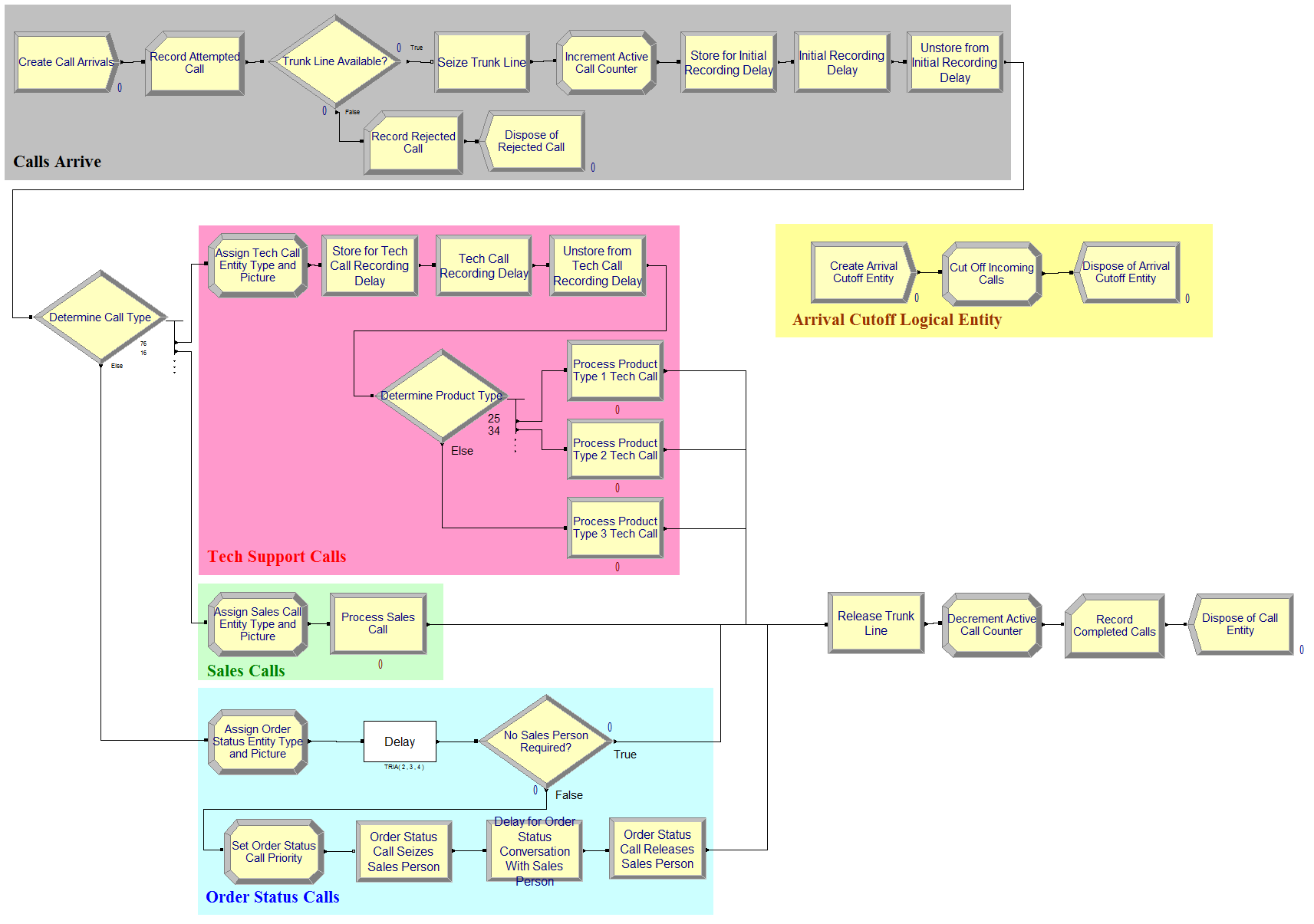 Advanced Process Panel
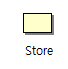 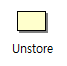 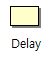 자원 미사용 시 활용
개체를 저장/지연/꺼냄
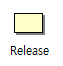 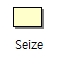 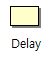 자원 사용 시 활용
자원을 잡고/지연/풀어주고
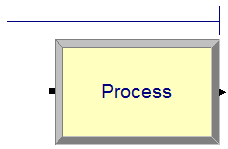 Seize : 공용 Queue 사용 가능
Blocks Panel
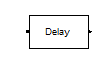 Delay Block : Blocks 패널을 통해 추가
(Store-Delay-Unstore를 한꺼번에 표현)
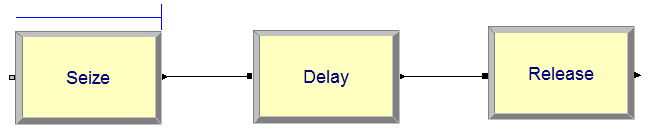 =
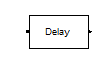 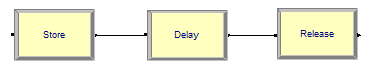 =
7
Entity
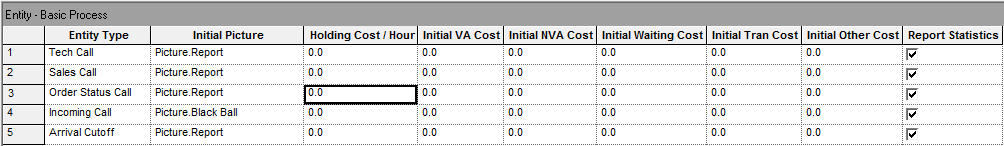 8
Queue
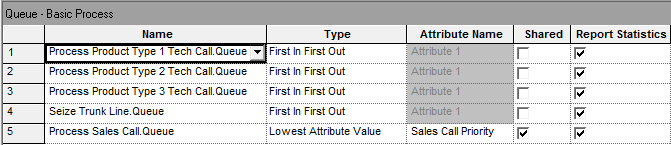 대기행렬 공유
대기행렬 우선순위 규칙:
Sales Call Priority 속성값이 작은 개체부터 우선적으로 처리
9
Resource
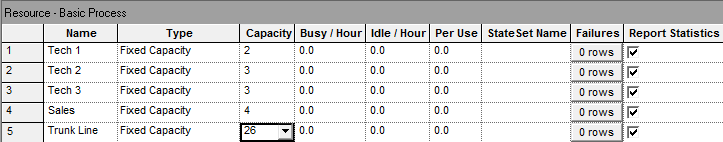 10
Variable
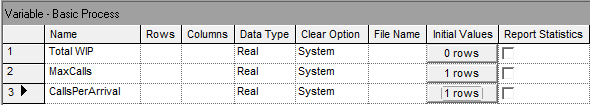 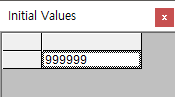 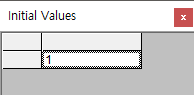 11
Expression
기술 지원 상담 시간
제품의 종류에 관계없이 TRIA(3, 6, 18)
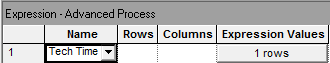 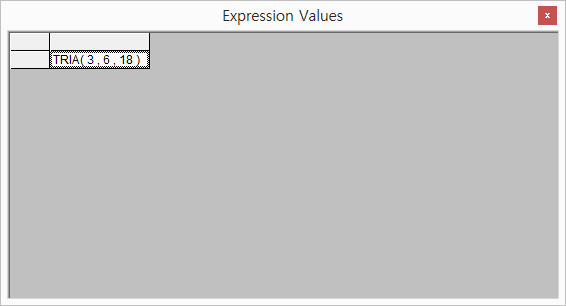 12
Storage
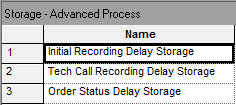 상담 종류 선택 시 머무르는 저장소
기술지원 제품 종류 선택 시 머무르는 저장소
주문 상태 문의 자동 응답 시 머무르는 저장소
13
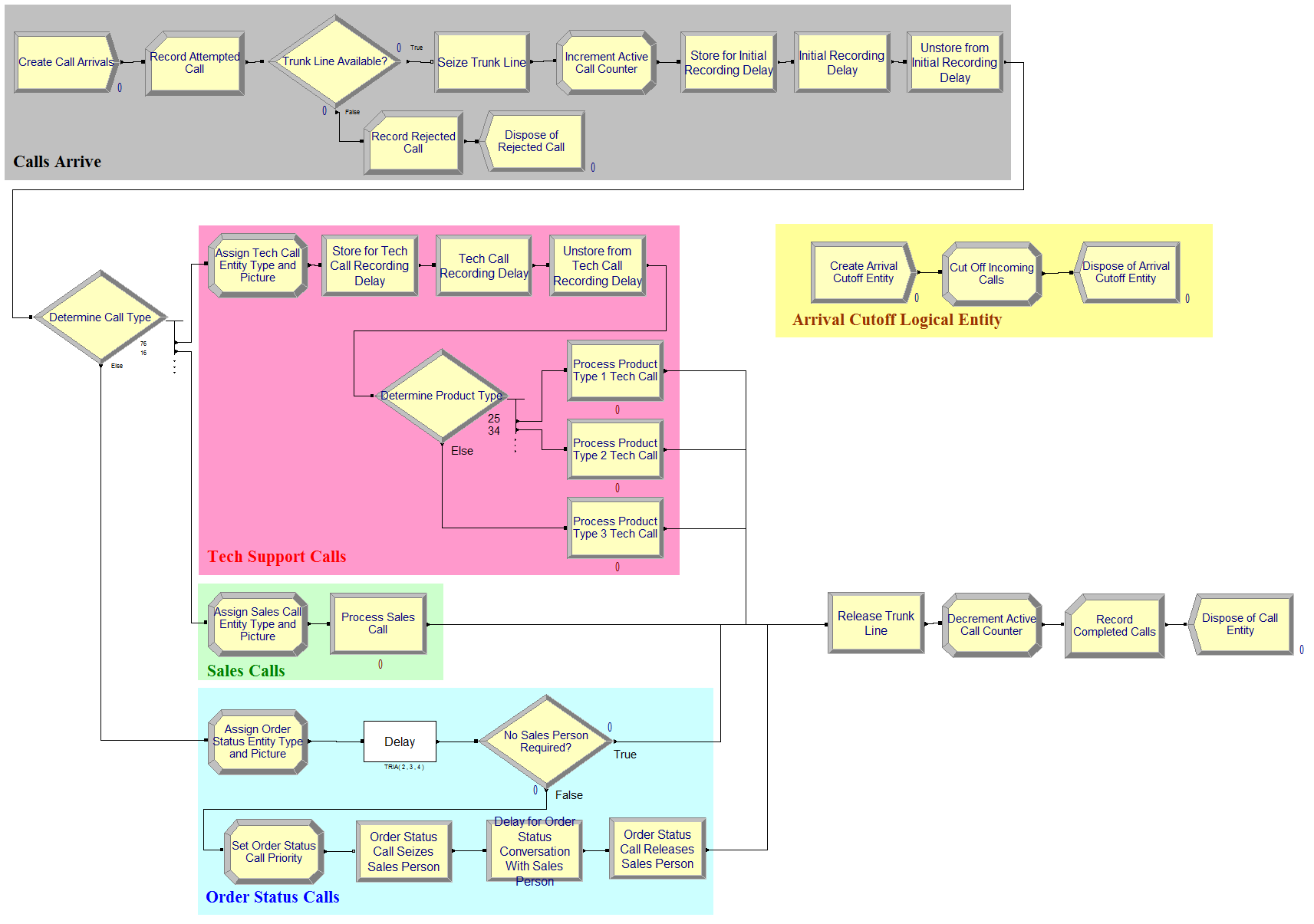 4.Create
5.Record
6.Decide
7.Seize
8.Assign
9.Store
10.Delay
11.Unstore
6.Record
6.Dispose
13.Assign
14.Store
15.Delay
16.Unstore
2.Assign
1.Create
3.Dispose
12.Decide
18.Process
17.Decide
19.Process
20.Process
32.Record
33.Dispose
30.Release
31.Assign
22.Process
21.Assign
24.Delay
23.Assign
Advanced Process Panel
25.Decide
Blocks Panel
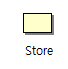 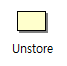 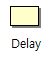 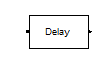 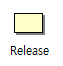 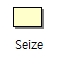 29.Release
28.Delay
26.Assign
27.Seize
14
1. Create
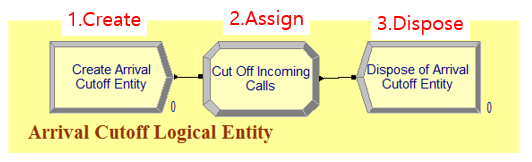 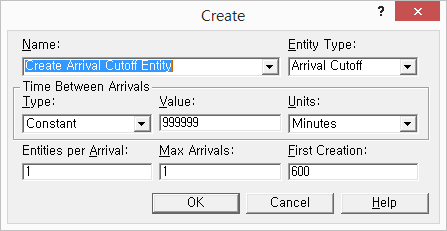 Arrival Cutoff 개체는 600분에 처음으로 도착
Arrival Cutoff 개체는 단 1개만 도착
15
2. Assign
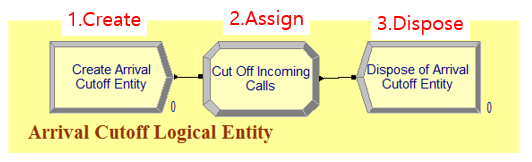 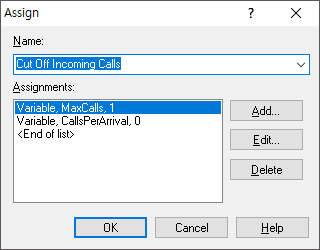 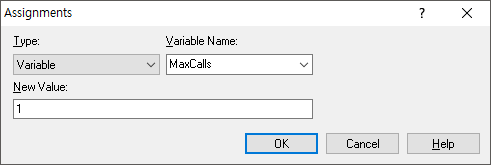 MaxCalls = 1
더 이상 Incoming Call을 생성하지 않게 함
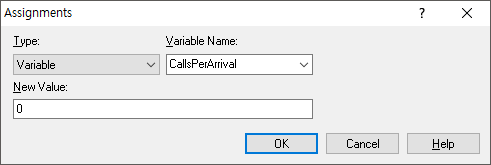 CallsPerArrival = 0
전화가 600 분 이후에 도착하는 것을 방지
(4번 Create 모듈에서 이용 : Entities per Arrival)
16
3. Dispose
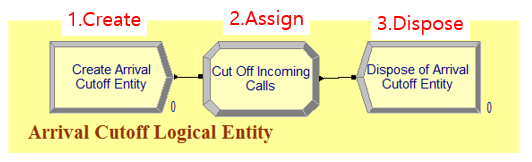 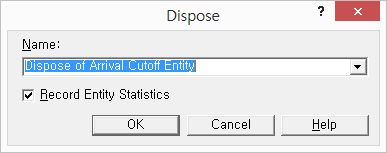 17
4. Create
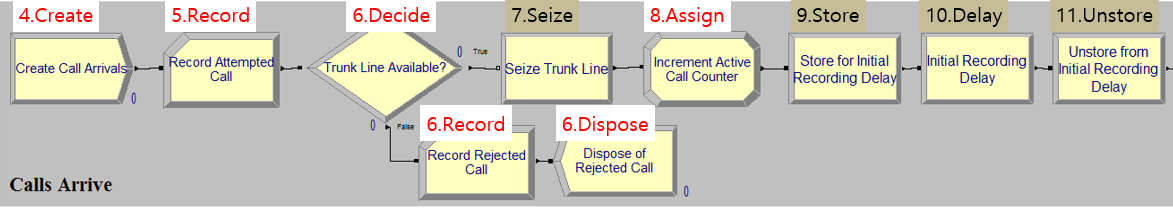 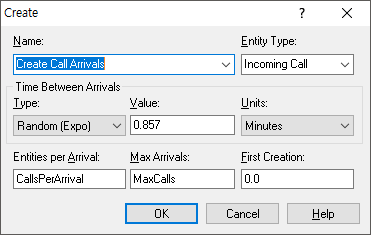 시점 0분 시작값 : CallsPerArrival(1), MaxCalls(999999)
시점 600분 종료값 : CallsPerArrival(0), MaxCalls(1)
18
5. Record
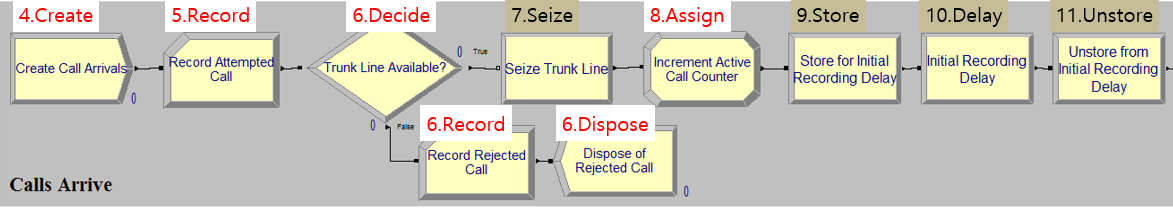 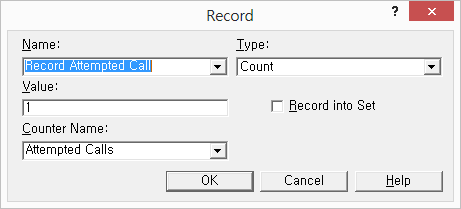 19
6. Decide, Record, Dispose
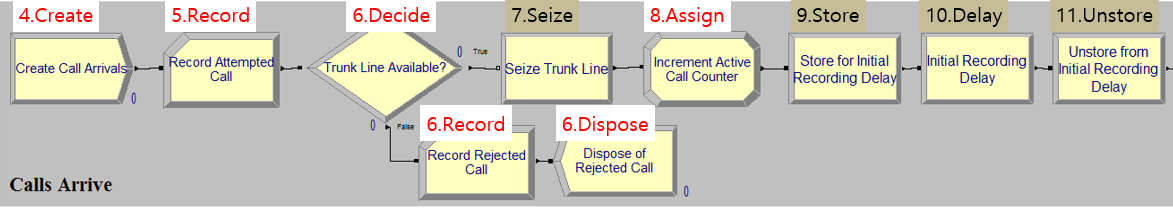 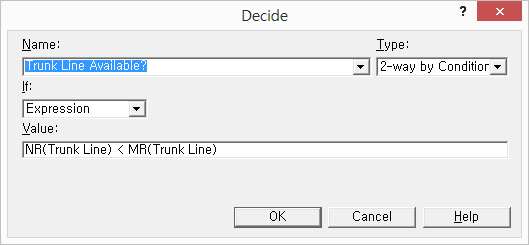 Resource  Usage
NR : Current Number Busy
MR : Current Number Scheduled
의미 : Trunk Line 자원의 현재 사용량이 Trunk Line 자원의 전체 가용량보다 작은 경우  전화회선이 남아 있는 경우 7번으로 아니면 6번으로 분기
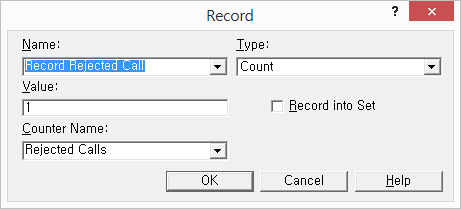 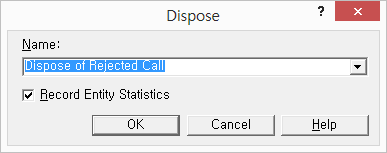 20
7. Seize
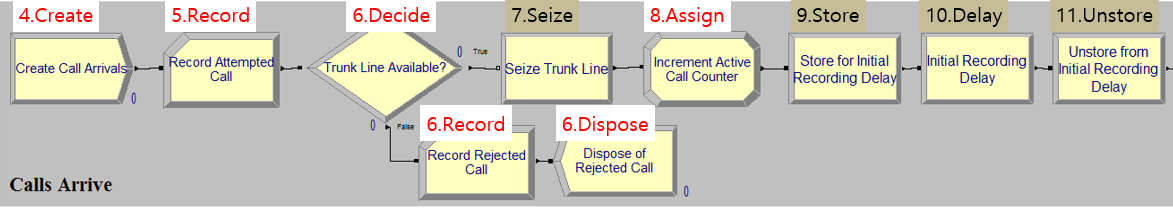 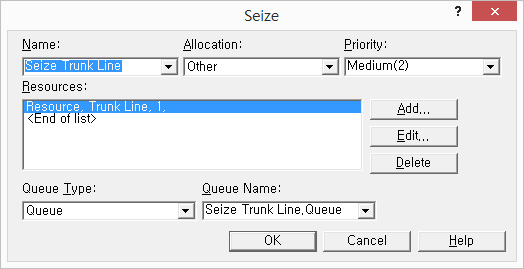 자원을 사용할 수 없을 때
대기할 Queue  전화회선에 여유가 있는 경우에만 분기가 되기 때문에 실제 대기중인 통화는 존재할 수 없음
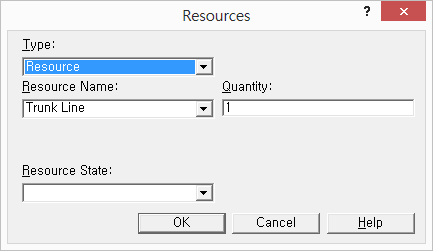 21
8. Assign
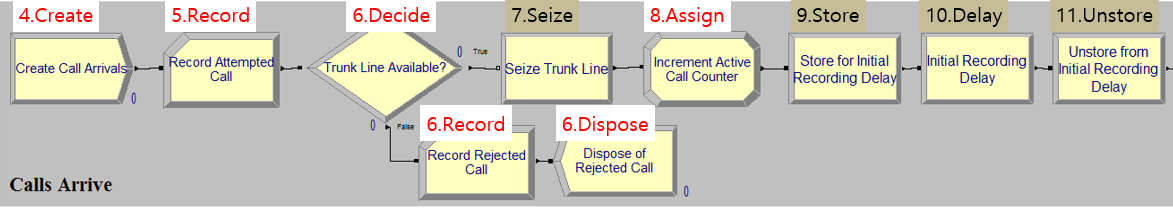 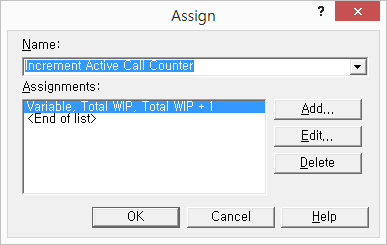 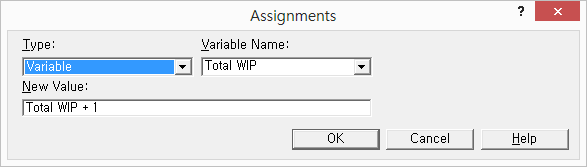 Total WIP = Total WIP + 1
Total WIP 변수 값을 하나 증가
콜센터에서 서비스 중인 통화 수를 하나 증가 시킴
22
9. Store
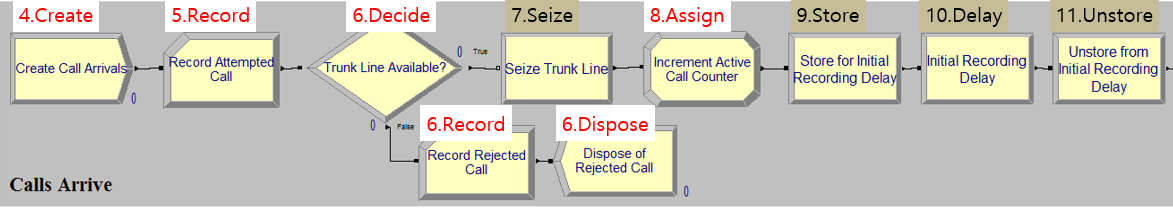 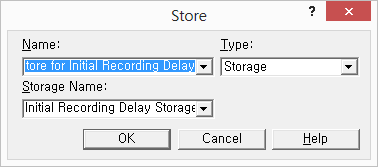 상담 종류 선택 시 머무르는 저장소
Store for Initial Recording Delay
Initial Recording Delay Storage
23
10. Delay
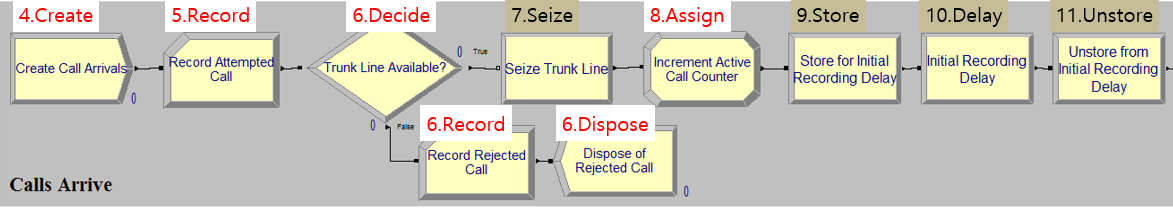 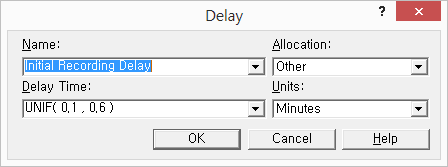 상담 종류 선택 시간
일양분포 : 최소값(0.1분), 최대값(0.6분)
24
11. Unstore
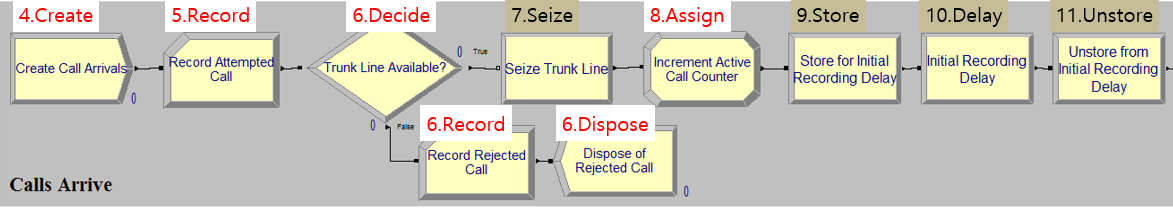 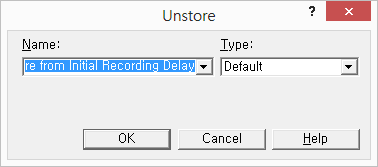 상담 종류 선택 시 머무르는 저장소
Unstore from Initial Recording Delay
25
12. Decide
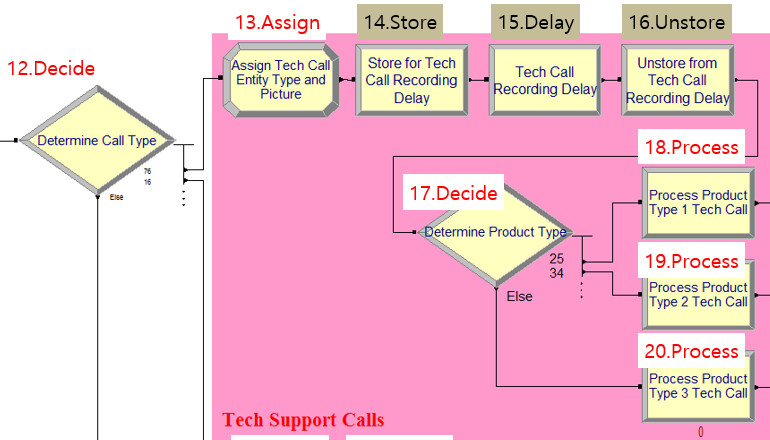 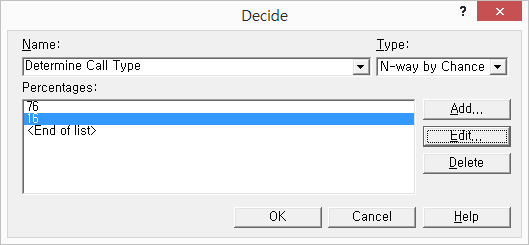 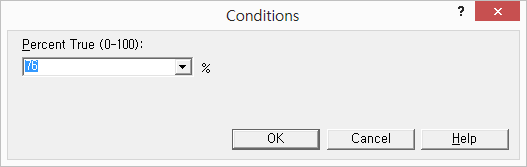 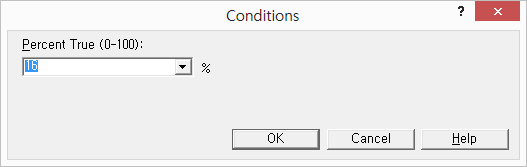 76% : 첫번째 가지로 분기
16% : 두번째 가지로 분기
100% - 76% - 16% = 8% : 마지막 가지로 분기
26
13. Assign
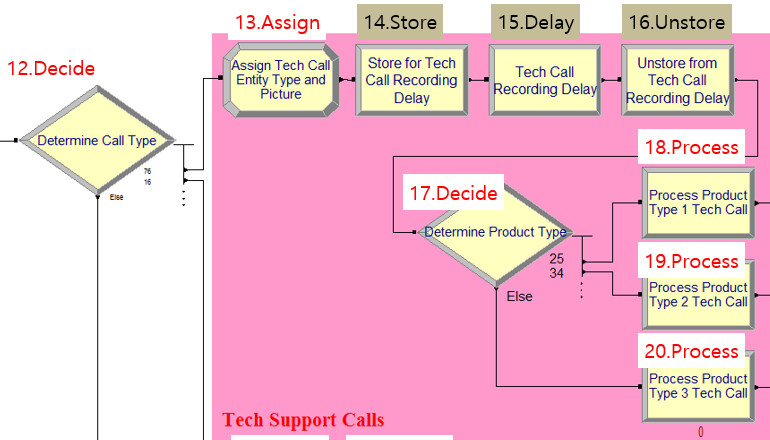 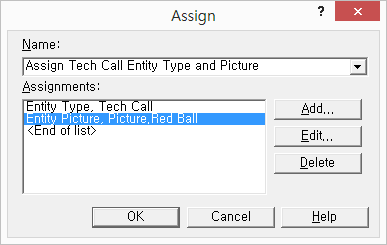 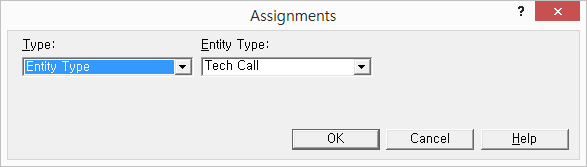 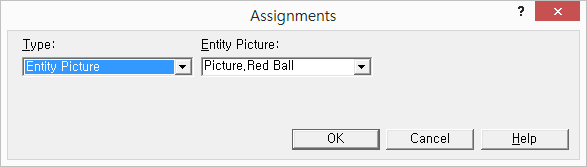 27
14. Store
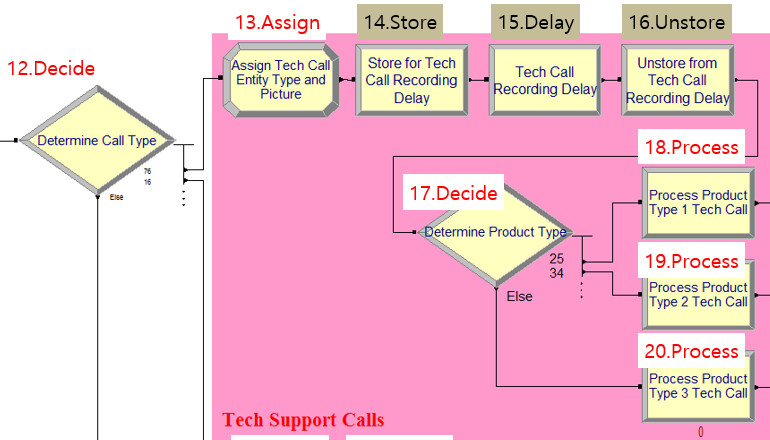 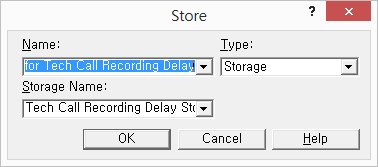 기술지원 제품 종류 선택 시 머무르는 저장소
Store for Tech Call Recording Delay
Tech Call Recording Delay Storage
28
15. Delay
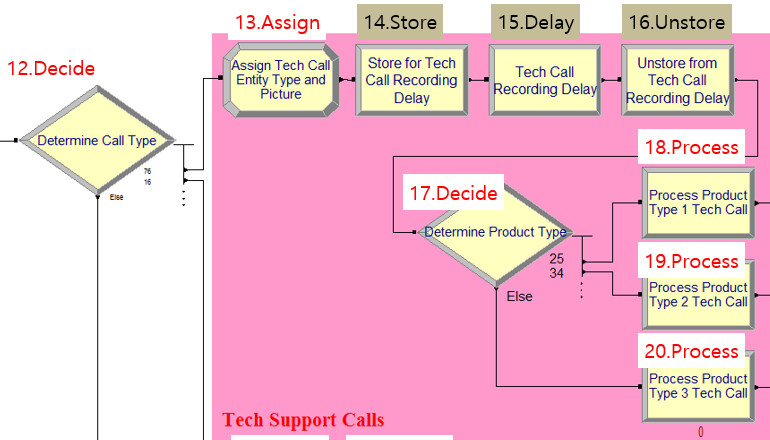 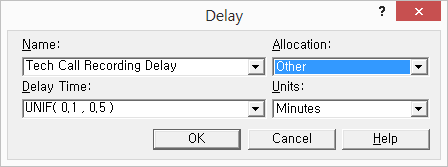 기술지원 제품 종류 선택 시간
29
16. Unstore
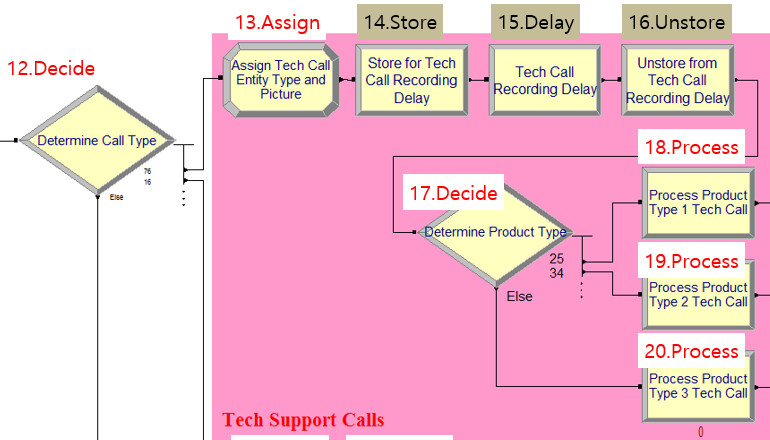 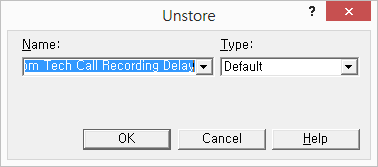 기술지원 제품 종류 선택 시 머무르는 저장소
Unstore from Tech Call Recording Delay
30
17. Decide
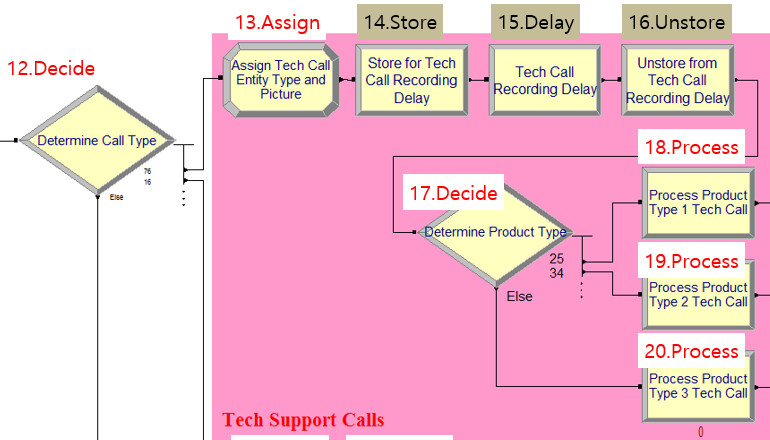 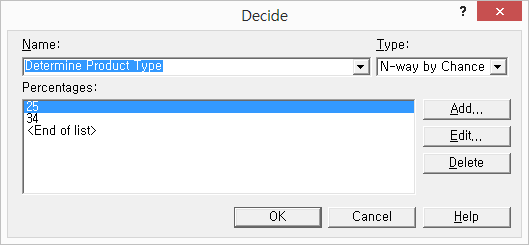 25% : 첫번째 가지로 분기
34% : 두번째 가지로 분기
100% - 25% - 34% = 41% : 마지막 가지로 분기
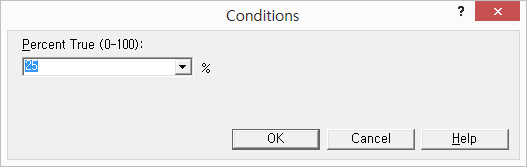 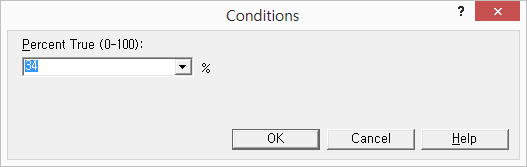 31
18. Process
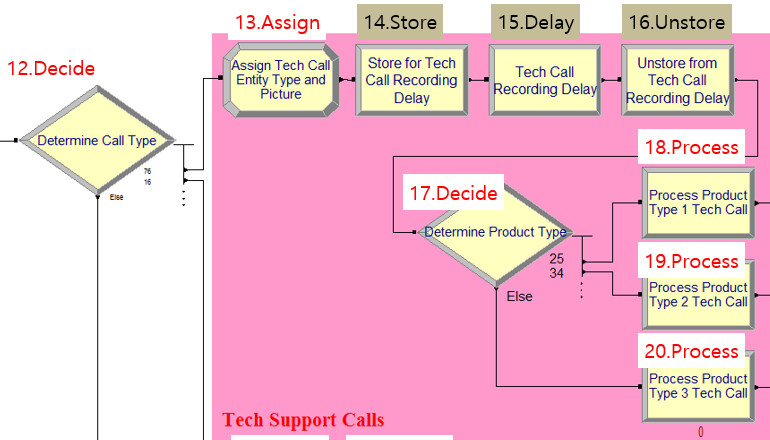 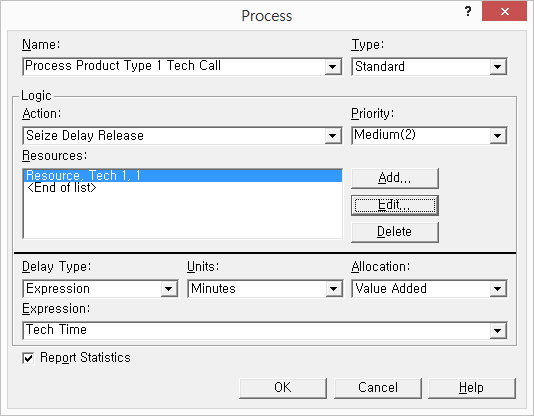 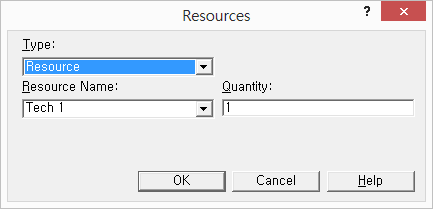 32
19. Process
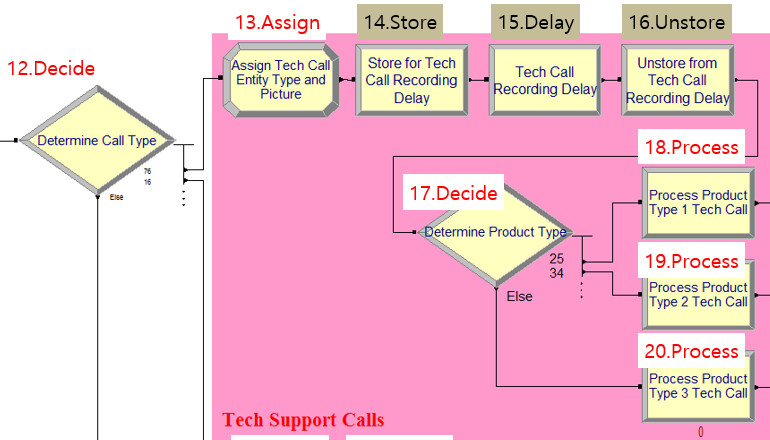 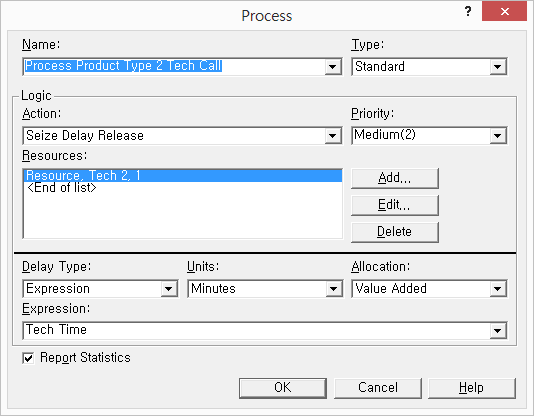 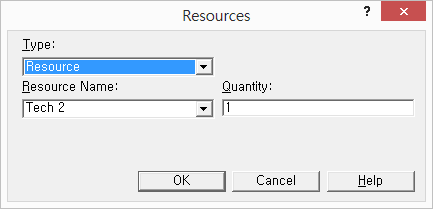 33
20. Process
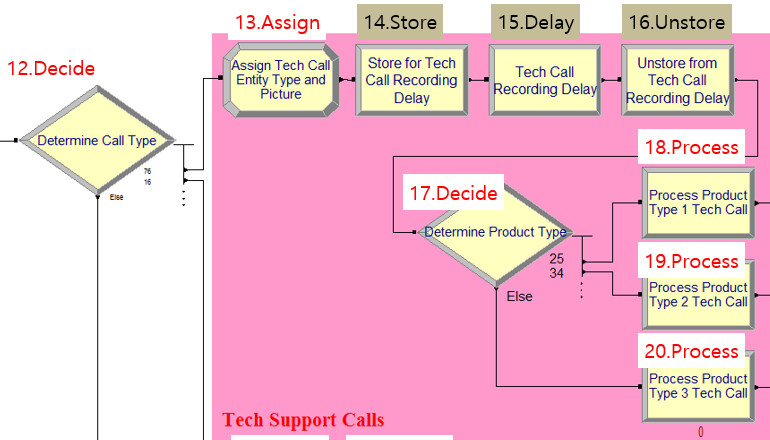 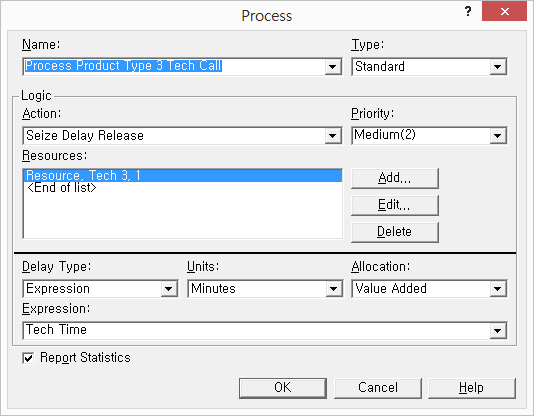 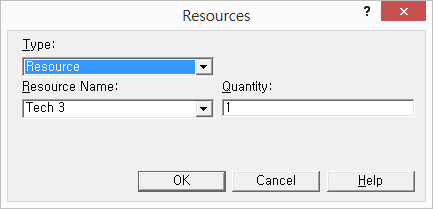 34
21. Assign
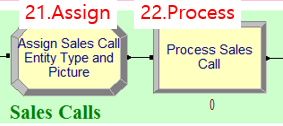 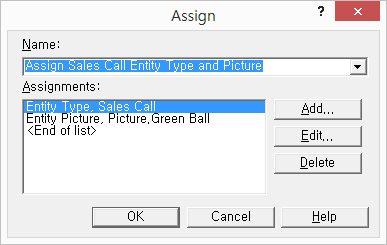 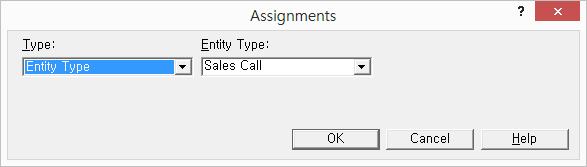 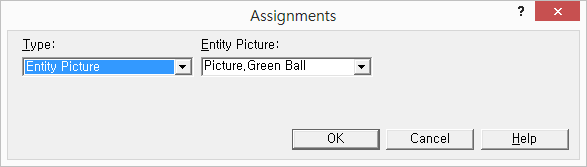 35
22. Process
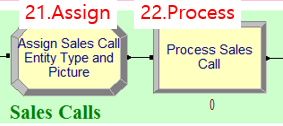 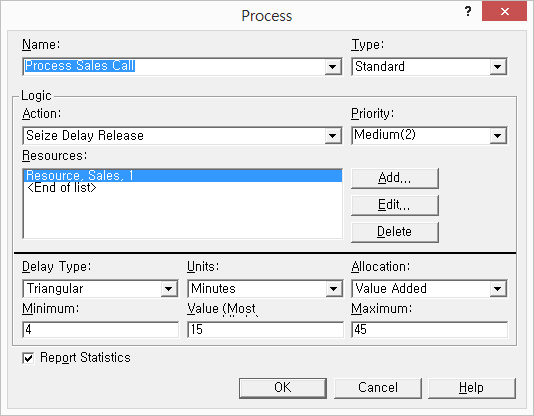 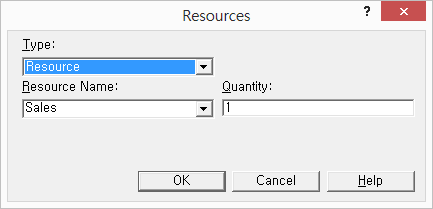 36
23. Assign
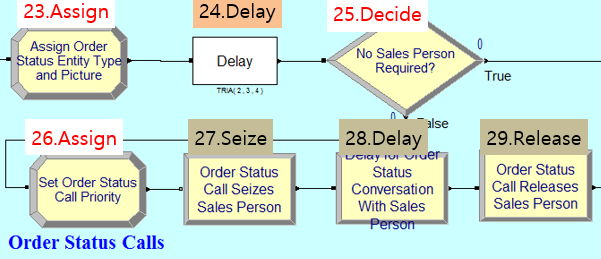 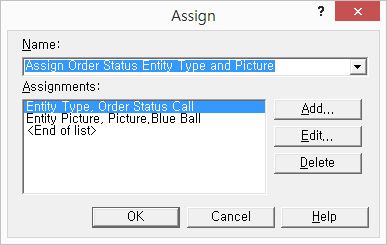 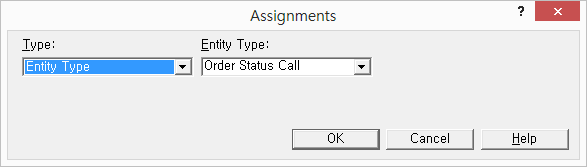 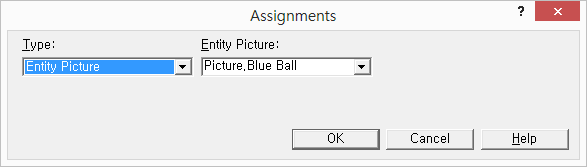 37
24. Delay Block 
(Store-Delay-Unstore를 한꺼번에 표현)
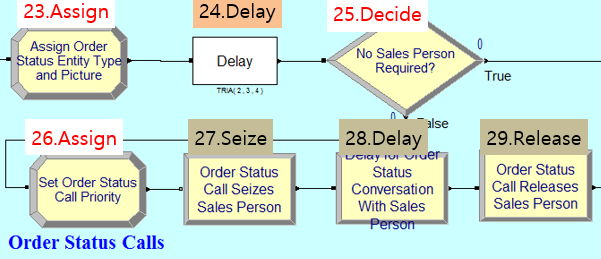 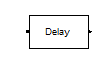 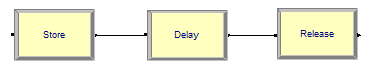 =
Blocks 패널을 통해 추가
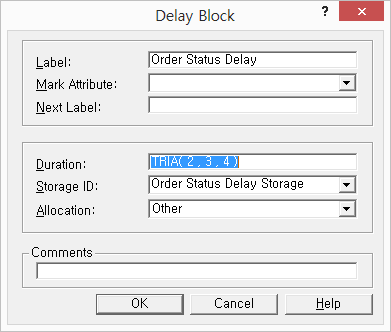 주문 상태 문의 자동 응답 시간
주문 상태 문의 자동 응답 시 머무르는 저장소
38
25. Decide
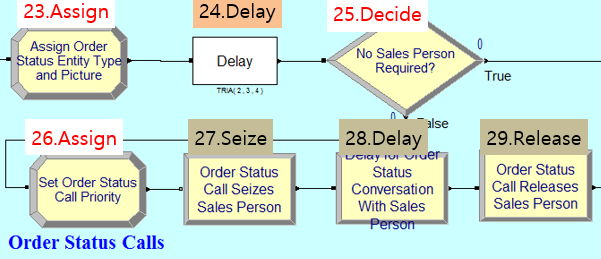 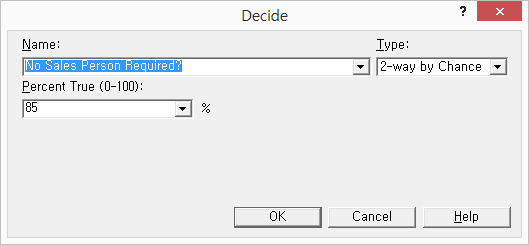 39
26. Assign
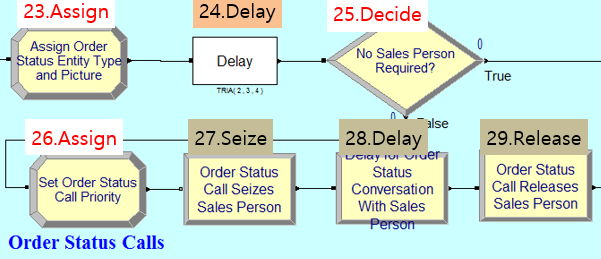 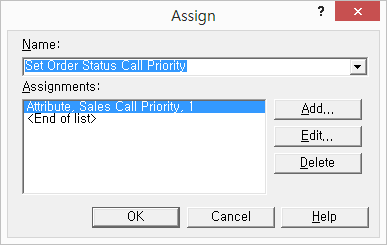 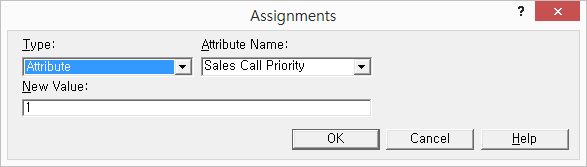 Order Status Call의 Sales Call Priority = 1  Order Status Call의 우선순위를 낮추는 결과를 초래
Sales Call의 Sales Call Priority는 정의되지 않았으므로 자동으로 0값을 가짐
낮은 Sales Call Priority 속성값을 가진 개체를 우선적으로 처리하므로 Sales Call이 Order Status Call 보다 우선적으로 처리됨  Queue 모듈 참조
40
27. Seize
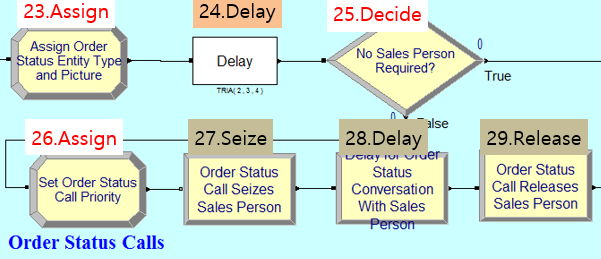 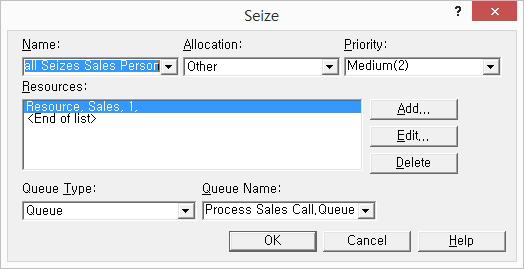 Sales Call 처리 프로세스 모듈과 
대기행렬 공유 (같은 자원 Sales 사용)
Order Status Call Seizes Sales Person
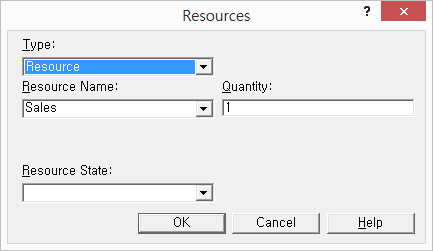 41
28. Delay
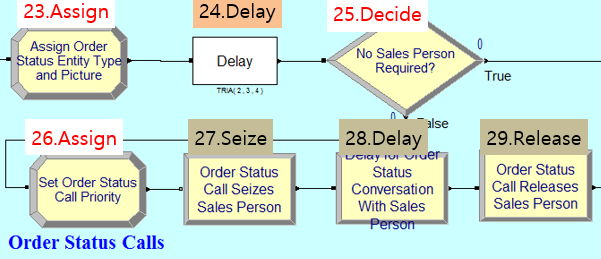 주문 상태 문의 상담 시간  상담원이 진행
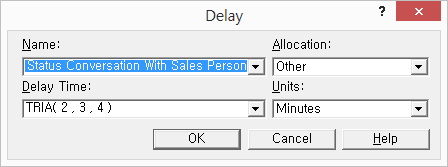 Delay for Order Status Conversation With Sales Person
42
29. Release
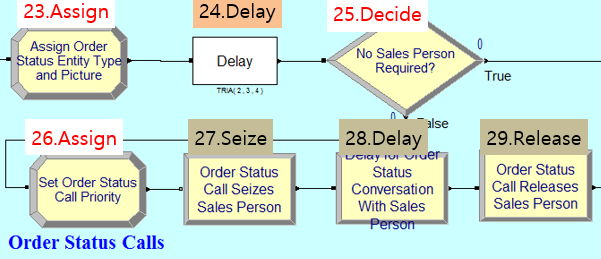 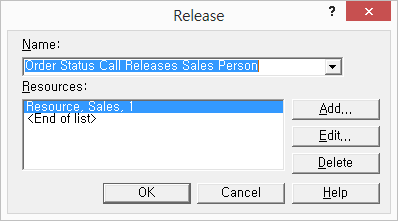 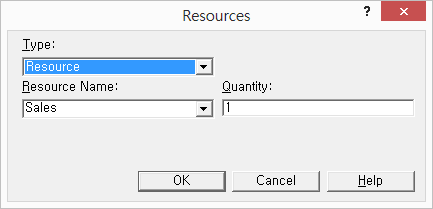 43
30. Release
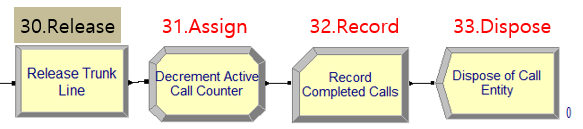 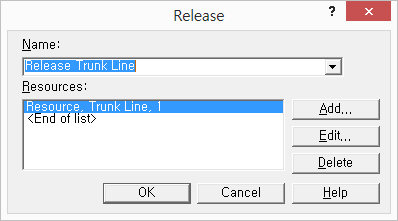 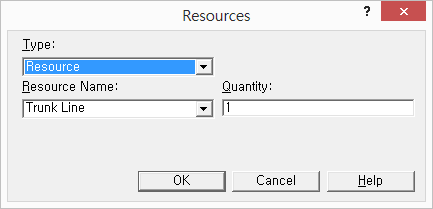 전화회선 하나를 반납
44
31. Assign
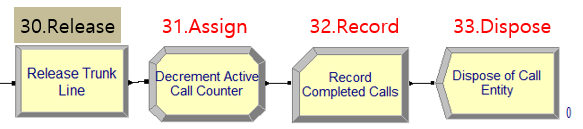 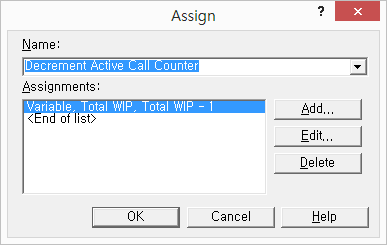 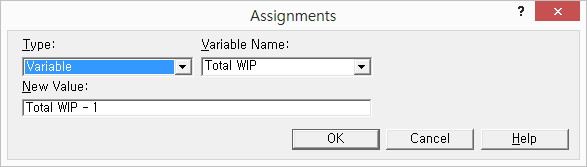 콜센터에서 서비스 중인 통화 수를 하나 감소 시킴
시스템 안의 WIP을 하나 줄임
Total WIP = Total WIP - 1
45
32. Record
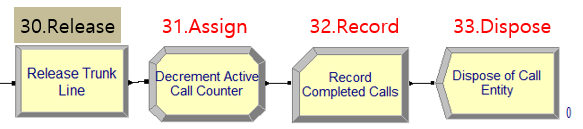 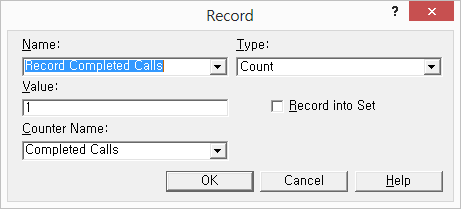 46
33. Dispose
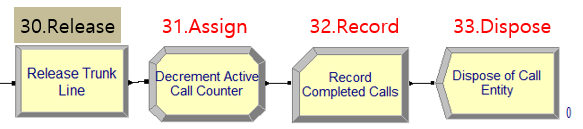 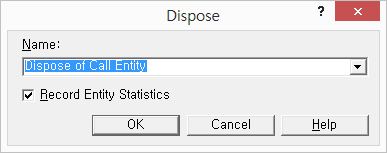 47
Animation
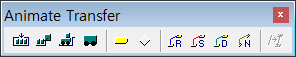 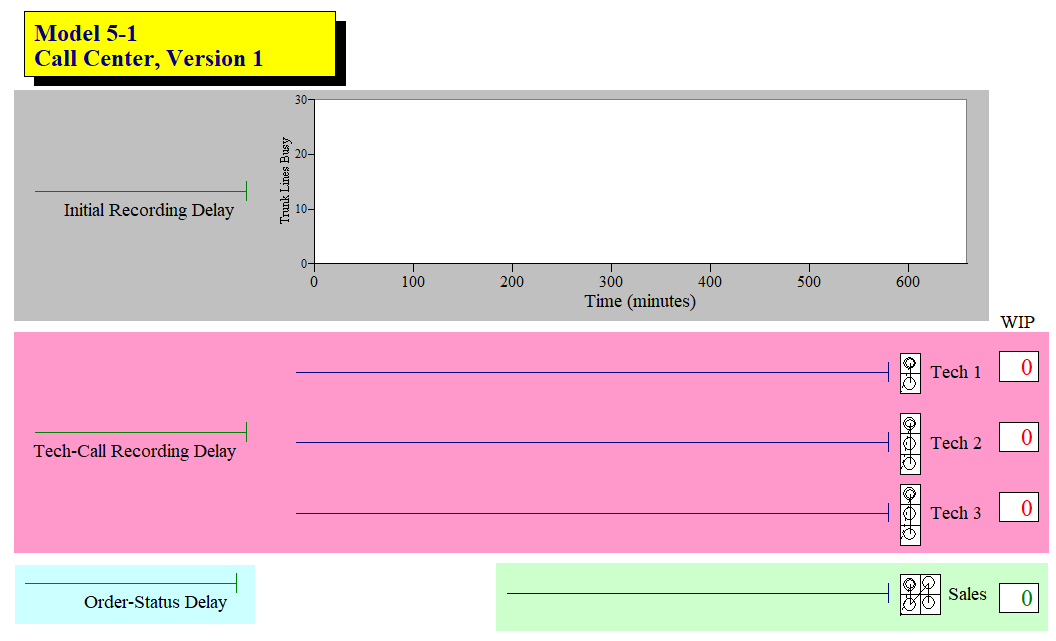 Storage
Storage
Storage
48
Animation-Storage(Animate Transfer Toolbar)
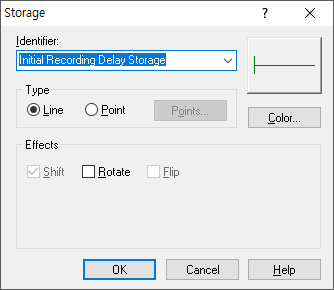 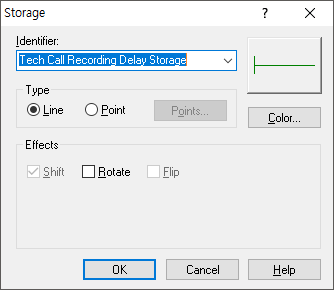 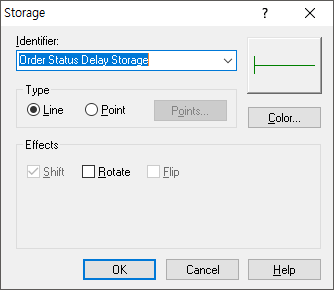 49
Animation-Queue
Process Product Type 2 Tech Call.Queue
Process Product Type 1 Tech Call.Queue
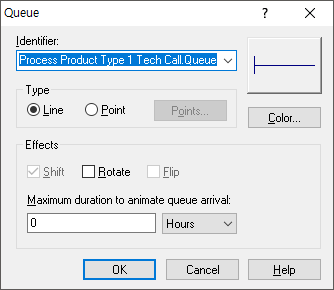 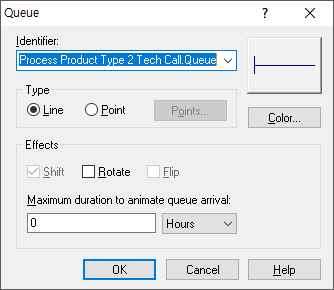 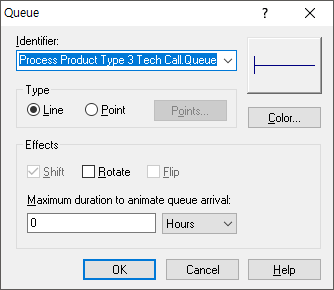 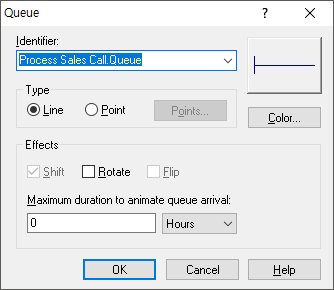 50
Process Product Type 3 Tech Call.Queue
Animation-Plot
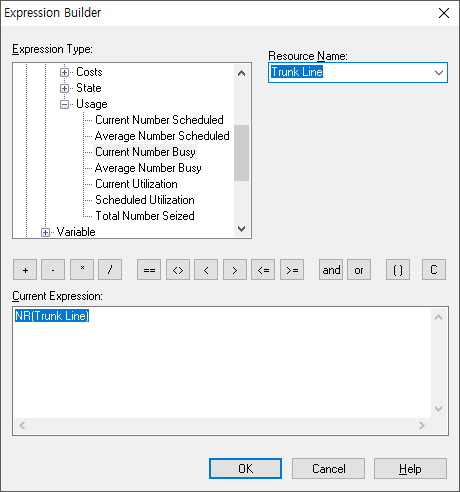 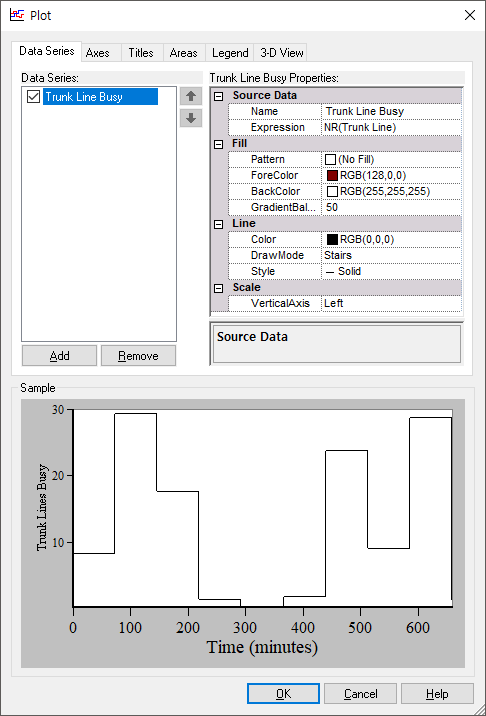 사용중인 전화 회선수를 표시
51
Animation-Plot
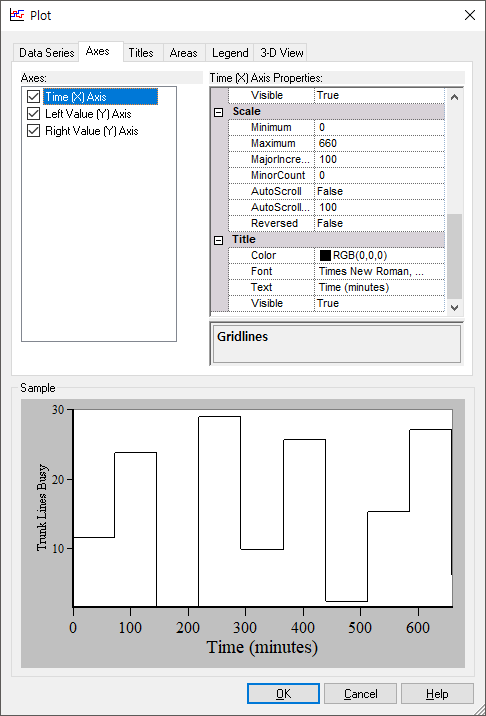 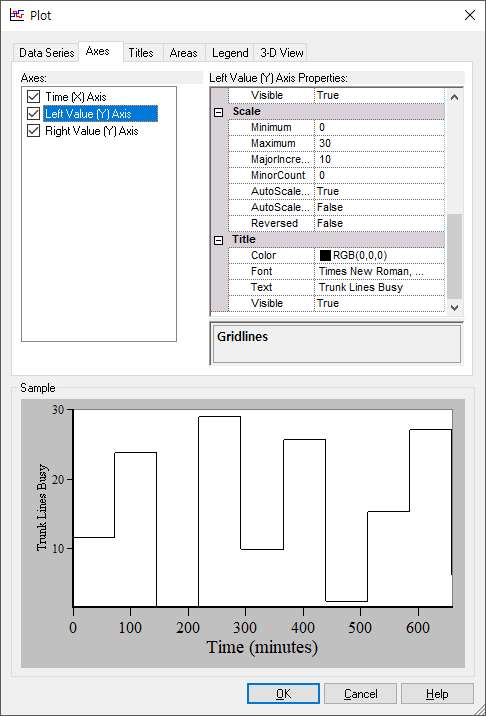 52
Animation-Resource
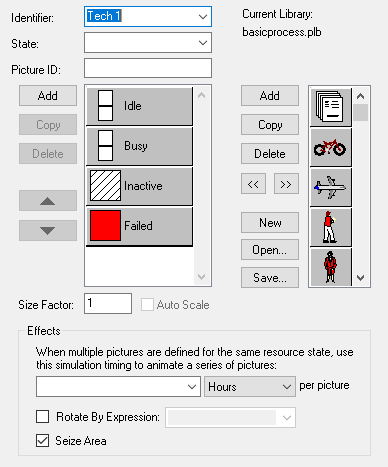 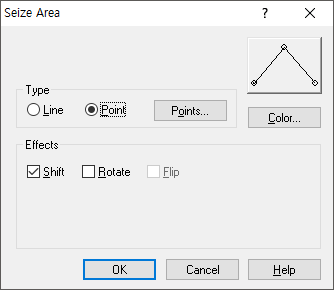 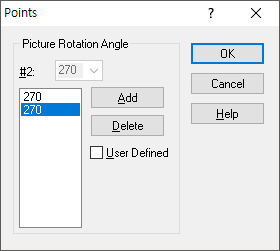 53
Animation-Resource
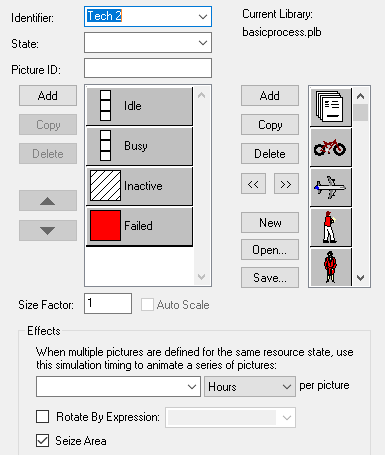 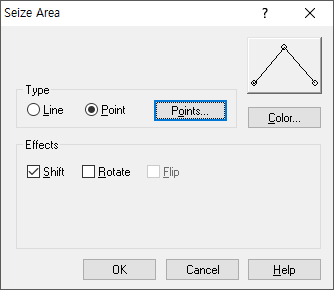 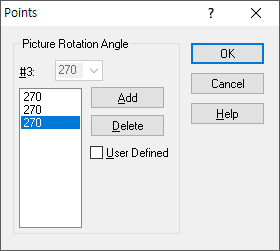 54
Animation-Resource
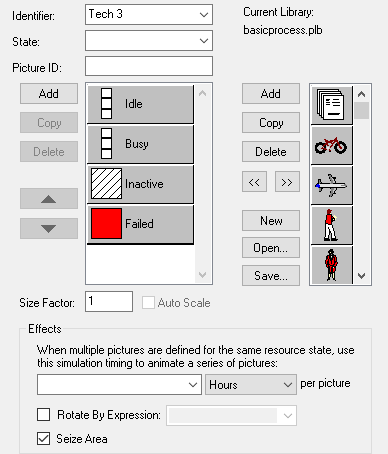 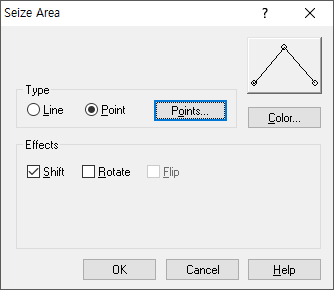 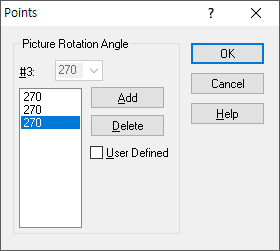 55
Animation-Resource
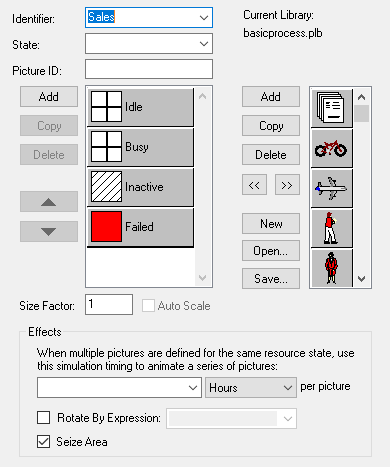 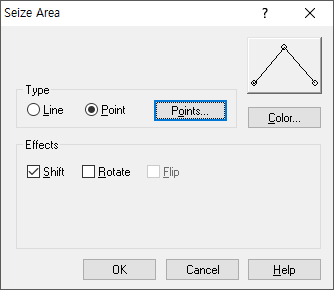 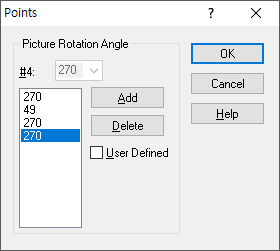 56
Animation-Variable
Process Product Type 1 Tech Call.WIP
Process Product Type 2 Tech Call.WIP
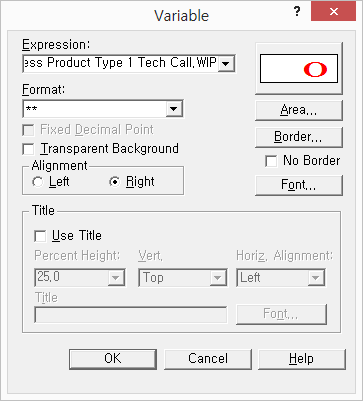 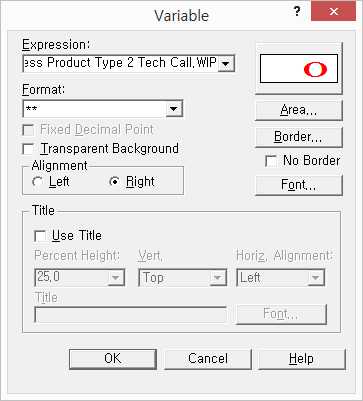 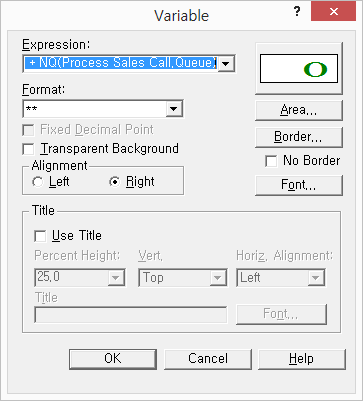 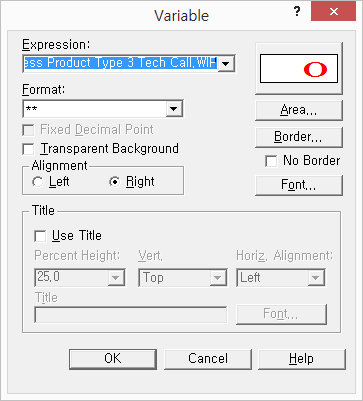 NR(Sales) + NQ(Process Sales Call.Queue)
(주문상태문의에서 판매로 넘어온 Call을 포함하기 위해)
Process Sales Call.WIP  판매상담 대기 Call 수만 나타남
Process Product Type 3 Tech Call.WIP
57
Run-Setup
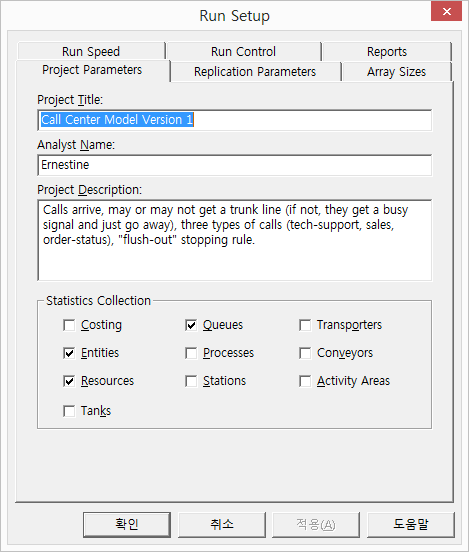 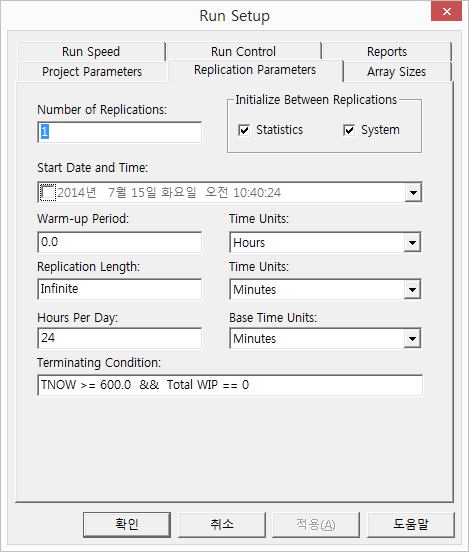 현재시간이 600분보다 크고 Total WIP이 0인 경우, 
여기서 Total WIP이 0인 경우는 생성된 모든 Call이 서비스를 마쳤다는 의미임
시스템 안에 Call이 하나도 없음  모든 Call을 처리
58
Results
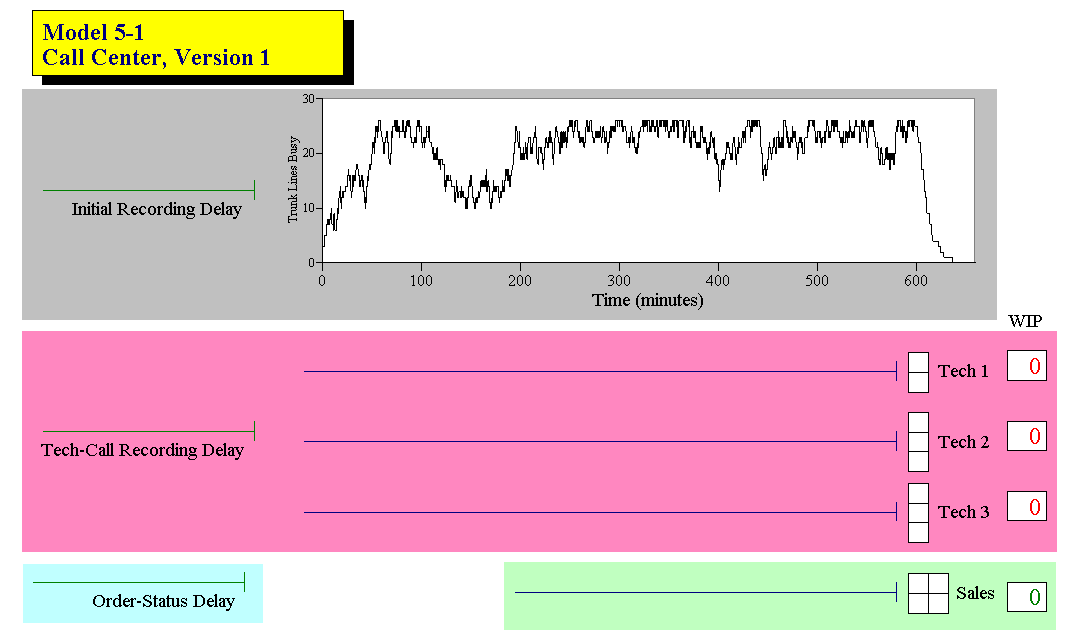 종료 시 WIP이 모두 0임을 확인
59
Results
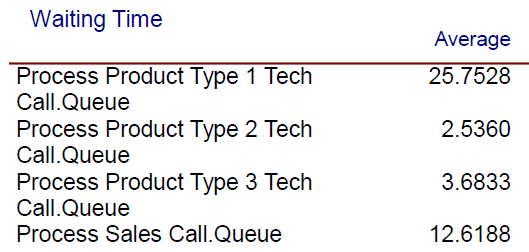 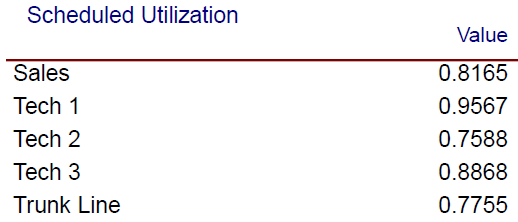 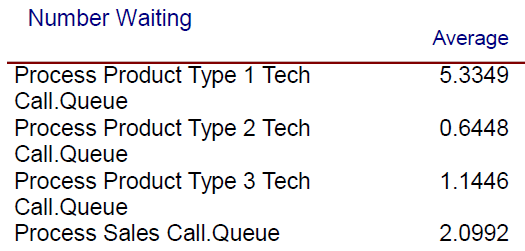 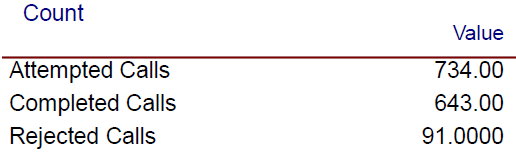 60
따라하기
Model 5-1.mp4
61